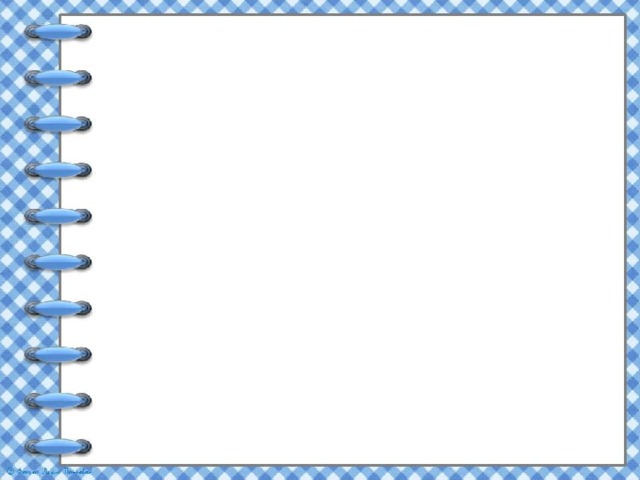 Муниципальное  казенное учреждение
«Центр развития образования и оценки  качества»
О  повышении эффективности работы  образовательной организации по подготовке к независимой оценке качества  условий  осуществления образовательной деятельности  в аспекте современных требований  нормативно-правовых документов
Руденко Л.Н.,
ведущий специалист МКУ ЦРО и ОК
Армавир 2023
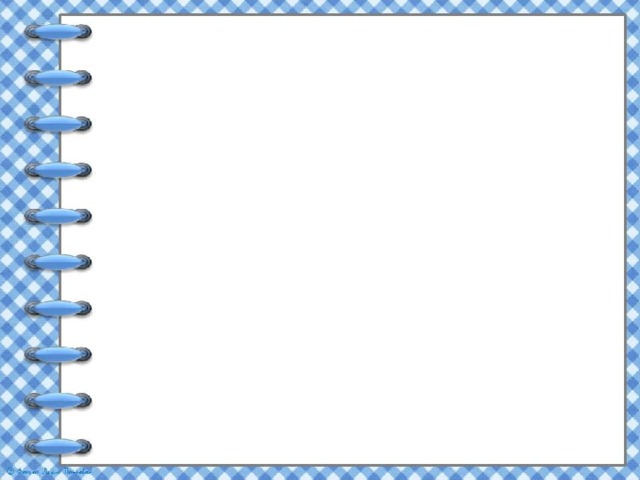 Нормативно-правовые основания  организации и проведения  НОКО
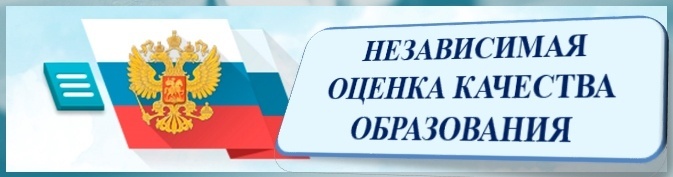 Федеральный закон от 05.12.2017 года  № 392-ФЗ «О внесении изменений в отдельные законодательные акты Российской Федерации по вопросам совершенствования проведения независимой оценки качества условий оказания услуг организациями в сфере культуры, охраны здоровья, образования, социального обслуживания и федеральными учреждениями медико­социальной экспертизы»

Приказ Министерства просвещения Российской Федерации от 13.03.2019 года № 114 «Об утверждении показателей, характеризующих общие критерии оценки качества условий осуществления образовательной деятельности»

Приказ Министерства труда и социальной защиты Российской Федерации от 31.05.2018 г. № 344н «Об утверждении Единого порядка расчета показателей, характеризующих общие критерии оценки качества условий оказания услуг организациями в сфере культуры, охраны здоровья, образования, социального обслуживания и федеральными учреждениями медико­социальной экспертизы»

Приказ Рособрнадзора от 14.08.2020 года №  831 "Об утверждении Требований к структуре официального сайта образовательной организации в информационно-телекоммуникационной сети "Интернет" и формату представления информации»
 
Постановление Правительства Российской Федерации от 20.10.2021 г. № 1802 "Об утверждении Правил размещения на официальном сайте образовательной организации в информационно-телекоммуникационной сети "Интернет" и обновления информации об образовательной организации, а также о признании утратившими силу некоторых актов и отдельных положений некоторых актов Правительства Российской Федерации»

Федеральный закон от 30.12.2020 № 519-ФЗ «О внесении изменений в  Федеральный закон № 152-ФЗ  "О персональных данных»
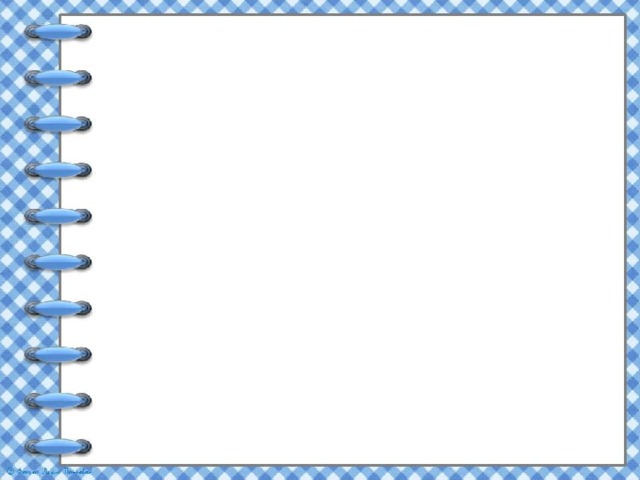 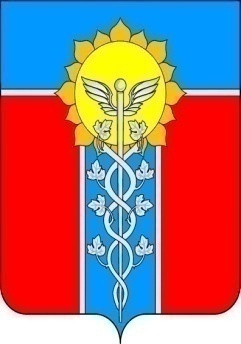 Муниципальные  распорядительные документы,            регламентирующие организацию и            проведение НОКО в 2023 году
Решение Общественной палаты муниципального образования город Армавир  от 12 марта 2021 года «Об утверждении состава Общественного совета при администрации муниципального образования город Армавир по проведению независимой оценки качества условий осуществления образовательной деятельности организациями, осуществляющими образовательную деятельность,  на 2021-2023 годы»

Постановление администрации муниципального образования город Армавир  от 31 мая 2021 года № 947 «О внесении изменений в постановление администрации муниципального образования город Армавир от 23  августа 2018 года № 1510 «Об утверждении Положения об Общественном совете при администрации муниципального образования город Армавир по проведению независимой оценки качества условий осуществления образовательной деятельности образовательными организациями муниципального образования город Армавир»

Решение  Общественного совета при администрации муниципального образования город Армавир по проведению   независимой оценки качества условий осуществления образовательной деятельности организациями, осуществляющими образовательную деятельность, от 20 февраля 2023 года «Об утверждении перечня образовательных организаций, подлежащих независимой оценке качества условий  предоставления образовательных услуг в 2023 году» (протокол № 1)

Приказ управления образования администрации муниципального образования город Армавир от  1 марта 2023 года № 127 «О проведении независимой оценки качества условий осуществления образовательной деятельности образовательными организациями муниципального образования город Армавир в 2023 году»
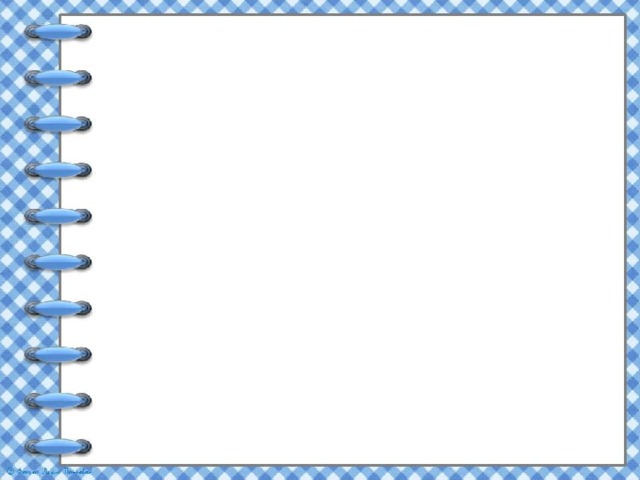 Образовательные  организации, подлежащие  независимой оценке качества условий осуществления образовательной  деятельности в 2023 году
Дошкольные образовательные организации
МАДОУ №№ 9, 10, 18, 23, 30, 37, 52, 58

МБДОУ №№  14, 17, 19, 24, 33, 54
Общеобразовательные организации
МАОУ СОШ №№  4, 20, 24, 25

МБОУ-СОШ №№ 8, 10, 15, 19, 23
Организации дополнительного образования
МБУ ДО ЦДТ,  МБУ ДО ДЮСШ № 1,

МБУ ДО ДЮСШ № 2
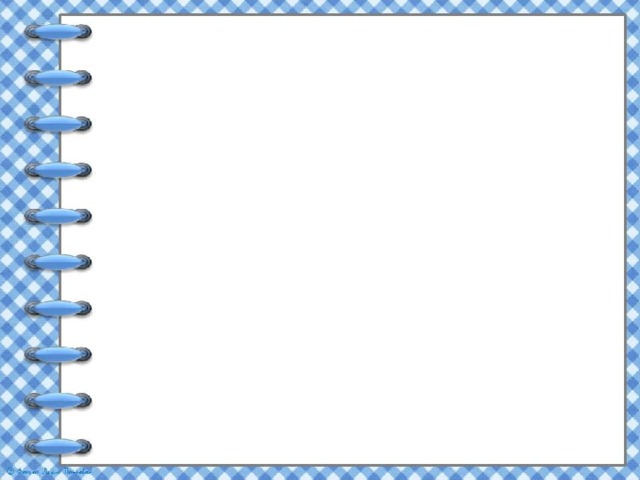 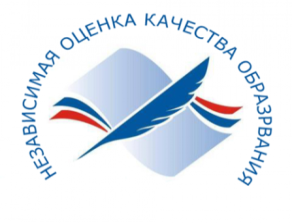 Критерии оценки качества условий оказания образовательных услуг
Открытость  и доступность  информации  об  образовательной  организации

  Комфортность условий предоставления услуг

  Доступность услуг для инвалидов

  Доброжелательность, вежливость  работников  образовательной организации

  Удовлетворенность условиями оказания услуг

Нормативные основания:
    Приказ Министерства просвещения Российской Федерации от 13 марта 2019 года № 114 «Об утверждении показателей, характеризующих общие критерии оценки качества условий осуществления образовательной деятельности» 
  Методические рекомендации к единому порядку расчета показателей независимой оценки  качества условий осуществления образовательной деятельности организациями, осуществляющими образовательную деятельность (Москва, 2023)
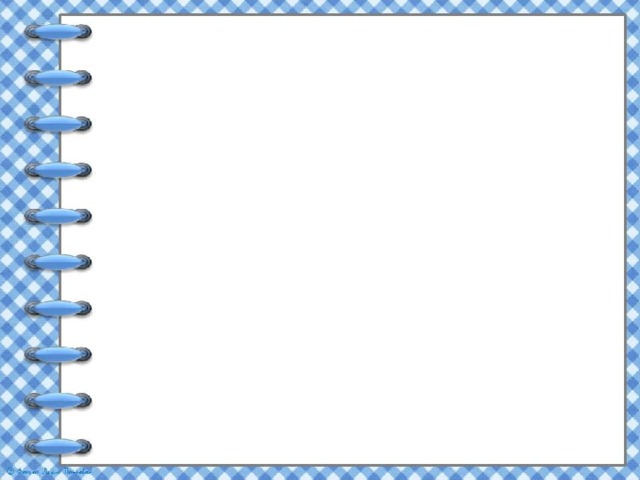 Механизмы сбора информации для  проведения НОКО
Нормативные основания:
 Постановление Правительства РФ от 31мая 2018 года. № 638 «Об утверждении  Правил сбора и обобщения информации о качестве условий оказания услуг организациями в сфере, образования, социального обслуживания и федеральными учреждениями медико-социальной экспертизы
 Приказ Министерства труда и социальной защиты Российской Федерации от 30 октября 2018 года. № 675н «Об утверждении Методики выявления и обобщения мнения граждан о качестве условий оказания услуг организациями в сфере культуры, охраны здоровья, образования, социального обслуживания и федеральными учреждениями медико-социальной экспертизы»
Сбор и обобщение информации
(наличие информации)
Изучение мнения получателей образовательных услуг 
(не менее 40% от объема генеральной совокупности, 
но не более 600 респондентов )
На информационных стендах
 
ДОО – 11
ООО – 14
ОДО – 11
На официальном сайте

ДОО – 53
ООО – 61
ОДО – 52
Наличие дистанционных форм взаимодействия 
для всех ОО – не менее 4-х форм
Для  ДОО - средняя численность обучающихся в течение календарного предшествующего НОКО года
Для ООО, ОДО – 
сумма общей численности обучающихся и численности обучающихся, достигших 14 лет
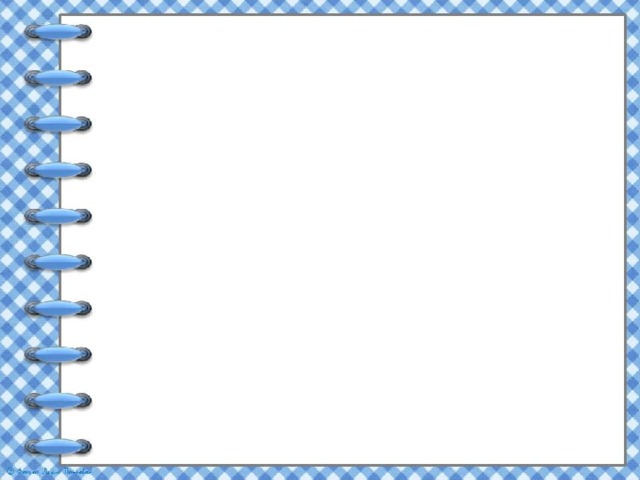 Критерий 3Доступность услуг  для инвалидов
Нормативное основание:
Приказ Министерства образования и науки Российской Федерации от 9 ноября 2015 г. № 1309 «Об утверждении Порядка обеспечения условий доступности для инвалидов объектов и предоставляемых услуг в сфере образования, а также оказания им при этом необходимой помощи»
Оборудование территории, прилегающей к организации,  и ее помещений с учетом доступности для инвалидов

 оборудование входных групп пандусами (подъемными платформами);

 наличие выделенных стоянок для автотранспортных средств инвалидов; 

 наличие адаптированных лифтов, поручней, расширенных дверных проемов; 

 наличие сменных кресел-колясок;

 наличие специально оборудованных санитарно-гигиенических помещений
Расчет показателя
Для ОО, располагающихся в зданиях исторического, культурного и архитектурного наследия, а также малокомплектных  и расположенных в труднодоступной местности (при наличии документов, подтверждающих невозможность выполнения требований) устанавливается:
 значение 100 баллов при условии обеспечения 2-х условий доступности: наличие выделенных стоянок для автотранспортных средств инвалидов и наличие сменных кресел- колясок;
 значение 60 баллов при условии обеспечения 1-го условия доступности из двух: наличие выделенных стоянок для автотранспортных средств инвалидов или  наличие сменных кресел-колясок.
Вариативность решения проблемы
Наличие  технического заключения организации, осуществляющей технический надзор,  о  невозможности внесения  изменений в конструкции здания  для  обеспечения условий доступности для инвалидов
Наличие заключения об отсутствии технических условий  на  прилегающей территории к  оборудованию выделенной стоянки для автотранспортных средств инвалидов
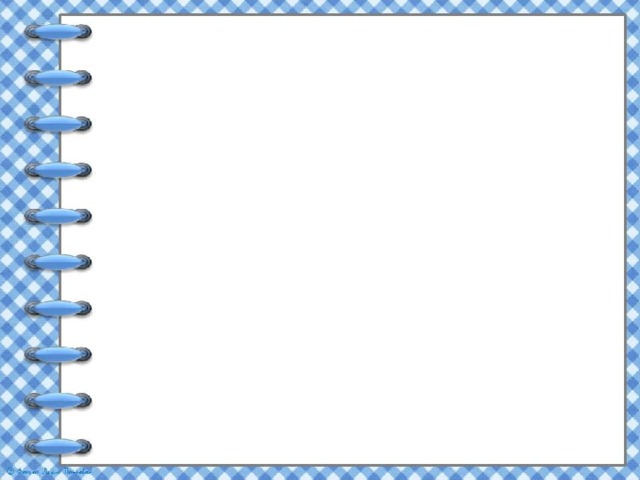 Критерий 3Доступность услуг  для инвалидов
Обеспечение  условий доступности, позволяющих инвалидам получать образовательные услуги наравне с другими
 дублирование для инвалидов по слуху и зрению звуковой и зрительной информации; дублирование надписей, знаков и иной текстовой и графической информации знаками, выполненными рельефно-точечным шрифтом Брайля;

 возможность предоставления инвалидам по слуху и зрению услуг тифло-сурдопереводчика;

 наличие альтернативной версии сайта организации для инвалидов по зрению;

 помощь, оказываемая работниками организации, прошедшими необходимое обучение (инструктирование), по сопровождению инвалидов в помещении организации; 

 возможность предоставления образовательных услуг в дистанционном режиме или на дому
Расчет показателя
Если в ОО не предусмотрены адаптированные образовательные программы и/или отсутствуют обучающиеся с ОВЗ (данные должны подтверждаться официальной статистической отчетностью за календарный год, предшествующий году  проведения НОКО) учитываются следующие условия доступности:
  наличие альтернативной версии сайта ОО для инвалидов по зрению;
 возможность предоставления образовательных услуг в дистанционном режиме или на дому; 
 помощь, оказываемая работниками организации, прошедшими необходимое обучение (инструктирование), по сопровождению инвалидов в помещении организации. 

Устанавливается:
100 баллов- при  соблюдении всех 3-х условий;
60 баллов – при  соблюдение 2-х условий;
20 баллов – при  соблюдения  1 условия
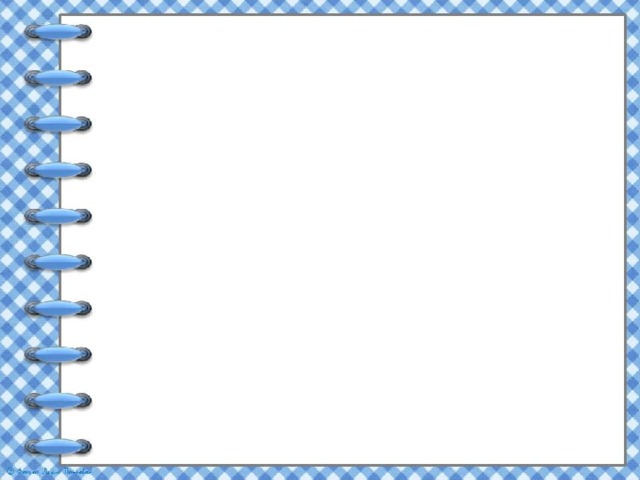 Размещение информации о доступности образовательной среды  для инвалидов и лиц с ОВЗ
В подразделе "Доступная среда" размещается информация о специальных условиях для обучения инвалидов и лиц с ограниченными возможностями здоровья в соответствии с показателями, утвержденными приказом Рособрнадзора  от 14.08.2020  № 861

В ОО, осуществляющих образовательную деятельность по адаптированным  ОП, размещается информация о создании специальных  условий для получения образования  данной категории обучающихся. 

В ОО, не реализующих адаптированные программы (отсутствие в ОО инвалидов и лиц с ОВЗ подтверждается справкой  руководителя ОО, размещенной на сайте), размещается  информации о том, что созданные  в ОО условия осуществления образовательной деятельности приемлемы для лиц с ОВЗ и детей-инвалидов.

Паспорт доступности объекта для инвалидов и других маломобильных групп населения разрабатывается для ОО, реализующих адаптированные  ОП.  При условии устранения указанных в Паспорте  несоответствий  требованиям законодательства, возможно размещение  соответствующей информации в приложении  к Паспорту.

В подтверждение информации о доступности образовательной среды рекомендуется  размещение фотографий, ссылок на дополнительную информацию, опубликованную  на других страницах сайта.

В подразделе «Материально-техническое обеспечение и оснащенность образовательного процесса» размещается информация по показателям, утвержденными приказом Рособрнадзора  от 14.08.2020  № 861, и в том числе в отношении инвалидов и лиц с ОВЗ, включая указание на обеспечение их доступа в здания  ОО и наличие для них специальных технических средств обучения коллективного и индивидуального пользования (согласно  Постановлению  Правительства Российской Федерации от 20.10.2021 г. № 1802 )
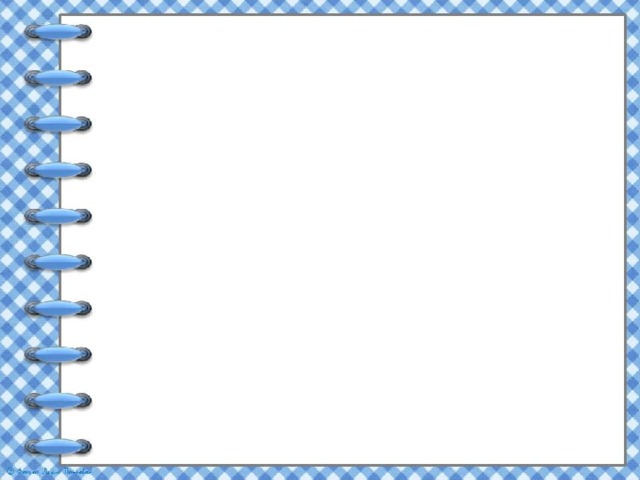 Алгоритм действий образовательной организации по подготовке к независимой  оценке качества условий  предоставления образовательных услуг
Назначить   педагогического работника, ответственного за  подготовку  ОО к процедуре независимой оценки качества условий  предоставления образовательных услуг,  информировать  работников ОО о процедуре НОКО.

Разместить на официальном сайте ОО:
информацию о том, что ОО  подлежит в 2023 году независимой оценке качества условий предоставления образовательных услуг;
гиперссылку для перехода на официальный сайт bus.gov.ru в раздел «Независимая оценка», на  страницу «Оценка граждан»;
ссылку для  изучения мнения респондентов о качестве условий предоставления образовательных  услуг;      

Провести:
внутренний аудит локальных актов,  регулирующих  организацию работы с официальным сайтом ОО; 
мониторинг посещений гражданами сайта bus.gov.ru и их отзывов о работе  ОО;
мониторинг содержания информационного стенда на соответствие перечня документов нормативным требованиям;
мониторинг официального сайта на соответствие структуры и формата представления информации нормативным требованиям;
самоанализ качества  комфортности условий  и доступности услуг для инвалидов
 
Обеспечить  на сайте ОО:
технические условия для функционирования не менее 4-х электронных форм взаимодействия получателей образовательных услуг с  ОО,  в т.ч. технические условия для информирования граждан о результатах рассмотрения обращений;
актуализацию информации на страницах «Часто задаваемые вопросы», «Форум», «Гостевая книга»

Организовать :
анкетирование получателей	 образовательных услуг в объеме не менее  выворочной  совокупности от  генеральной совокупности получателей образовательных услуг;
консультационное сопровождение респондентов по содержанию анкет.
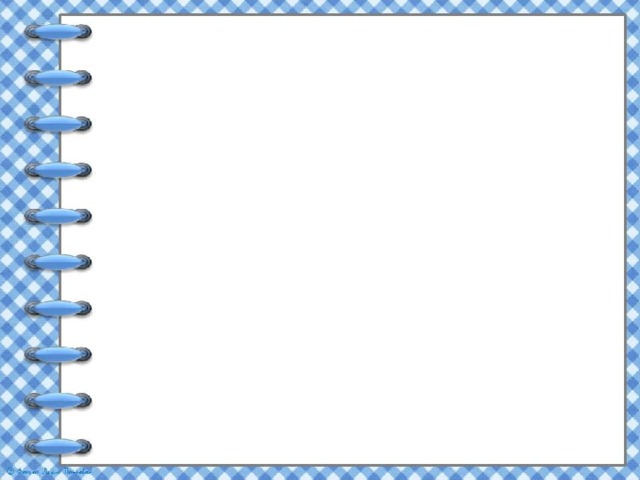 Меры по популяризации сайта для размещения информации о государственных, муниципальных учреждениях (bus.gov.ru)
Нормативные основания:  Приказ Министерства труда и социальной защиты Российской Федерации от 30 октября 2018 года   № 675н «Об утверждении Методики выявления и обобщения мнения граждан о качестве условий оказания услуг организациями в сфере культуры, охраны здоровья, образования, социального обслуживания и федеральными учреждениями медико-социальной экспертизы»
Информирование участников образовательных отношений о возможности участия в оценивании качества условий предоставления образовательных услуг  и  размещения собственного мнения о качестве образовательной деятельности  организации

Размещение ссылки на сайт bus.gov.ru на  главной странице официального сайта образовательной организации, на информационных стендах и иных открытых информационных ресурсах

Инструктирование получателей образовательных услуг о возможности получения информации на сайте bus.gov.ru и возможности размещения отзывов о работе образовательной организации  в рамках родительских собраний и других форм взаимодействия с родителями (законными  представителями) обучающихся

Разработка и распространение информационных буклетов, памяток, листовок о проведении  в отношении подведомственной образовательной организации НОКО

Информирование участников образовательных отношений о  результатах НОКО, размещенных на сайте  bus.gov.ru  и возможности участия в оценивании качества  условий